HOUSING IS HEALTH CARE
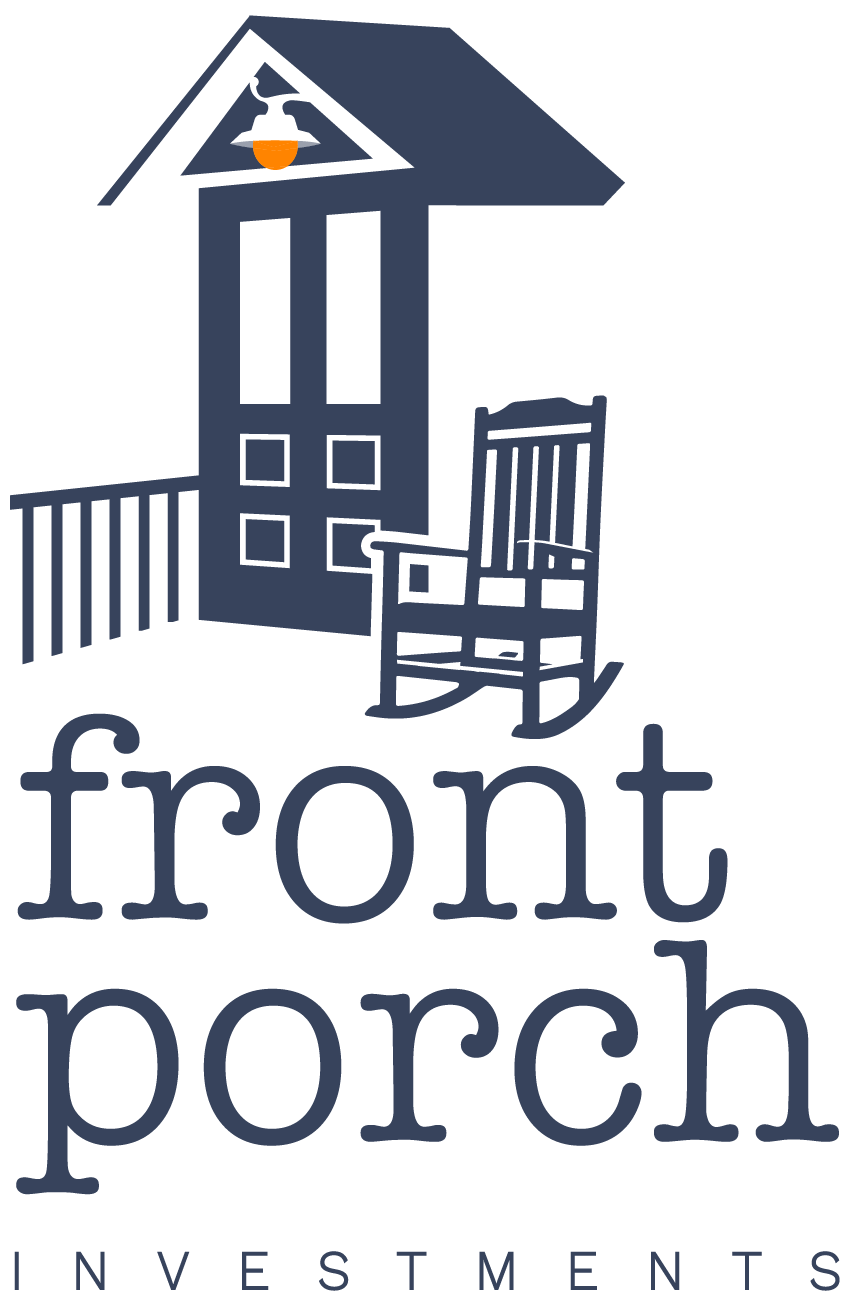 The primary and essential function of housing, to provide a safe and sheltered space, is absolutely fundamental to the people’s health and well-being.
– Dearbhal Murphy
[Speaker Notes: Naomi
*messaging is important
*if our journalists, media, neighbors aren't on the same page as the needed change, we are missing a key component to sustainable impact
*talk about community fundraising effort]
Affordable housing is an investment in our health. 

Issues such as frequent moves, struggling to pay rent, an eviction or foreclosure, poor conditions—can cause physical and mental health issues, or make existing conditions worse.
[Speaker Notes: Naomi
*messaging is important
*if our journalists, media, neighbors aren't on the same page as the needed change, we are missing a key component to sustainable impact
*talk about community fundraising effort]
PHYSICAL HEALTH IMPACTS
Physical health impacts of housing are especially pronounced for children, who are in a critical stage of their physical, emotional, and intellectual development.

Children who experience housing instability or homelessness have a 25% greater risk of poor health in adulthood. Stable housing, however, can reduce healthcare costs and improve lifelong health for children and adults. Research consistently documents the impacts of housing instability on our health. It shows direct links between housing instability and childhood nutrition, healthy development, and asthma. For example, children living in poor-quality housing make nearly 60 percent more visits to the emergency room due to asthma. 

Also, a child living with housing insecurity is almost 30 percent more likely to be underweight, and nearly 20 percent more likely to have poor nutrition.
[Speaker Notes: Naomi
* an example of messaging and marketing comes from an early project
* explain NCS
* talk about media and journalism / #WordsMatter]
LOCAL NUMBERS
Approximately 15% of households in the Omaha and Council Bluffs area (21,500 households) pay more than half of their income on housing (45% of renters spend more than 30%, 19% of homeowners spend more than 30%) —a strong risk factor for housing instability. 

An estimated 20,000 children live in these households, meaning that these 20,000 children are at higher risk of the health issues associated with unstable housing and poor housing conditions. By providing more stable housing to these families, each of these children would have a better chance at developing into healthy young adults.
[Speaker Notes: Naomi
* an example of messaging and marketing comes from an early project
* explain NCS
* talk about media and journalism / #WordsMatter]
DECREASED HEALTH RISKS & ECONOMIC BENEFITS
When individuals and families have access to safe, quality, and affordable housing, their correlating health risks decrease. One economic benefit of a focus on safe affordable housing is when households are not required to pay more than 30% of their income on rent or mortgage, and utilities. 

By reducing this housing cost burden, households can instead prioritize access and financial resources for health care, foods that are healthy for their individual needs, and transportation to/from physical and mental health care.
[Speaker Notes: Naomi
* an example of messaging and marketing comes from an early project
* explain NCS
* talk about media and journalism / #WordsMatter]
[Speaker Notes: Meridith]
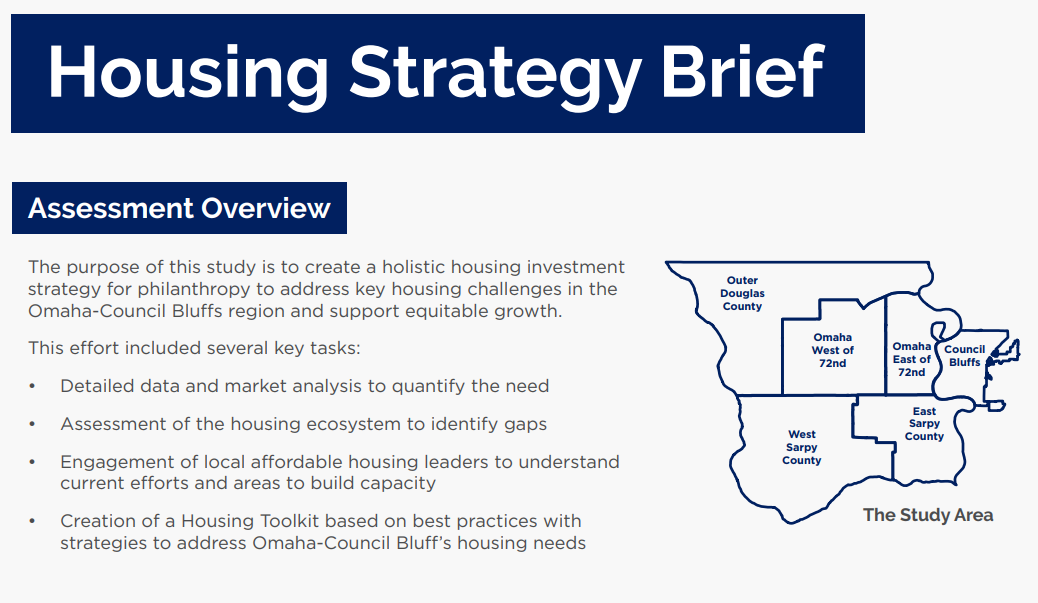 Our charge…
to identify housing initiatives for philanthropy to support equitable growth in the community
[Speaker Notes: Meridith]
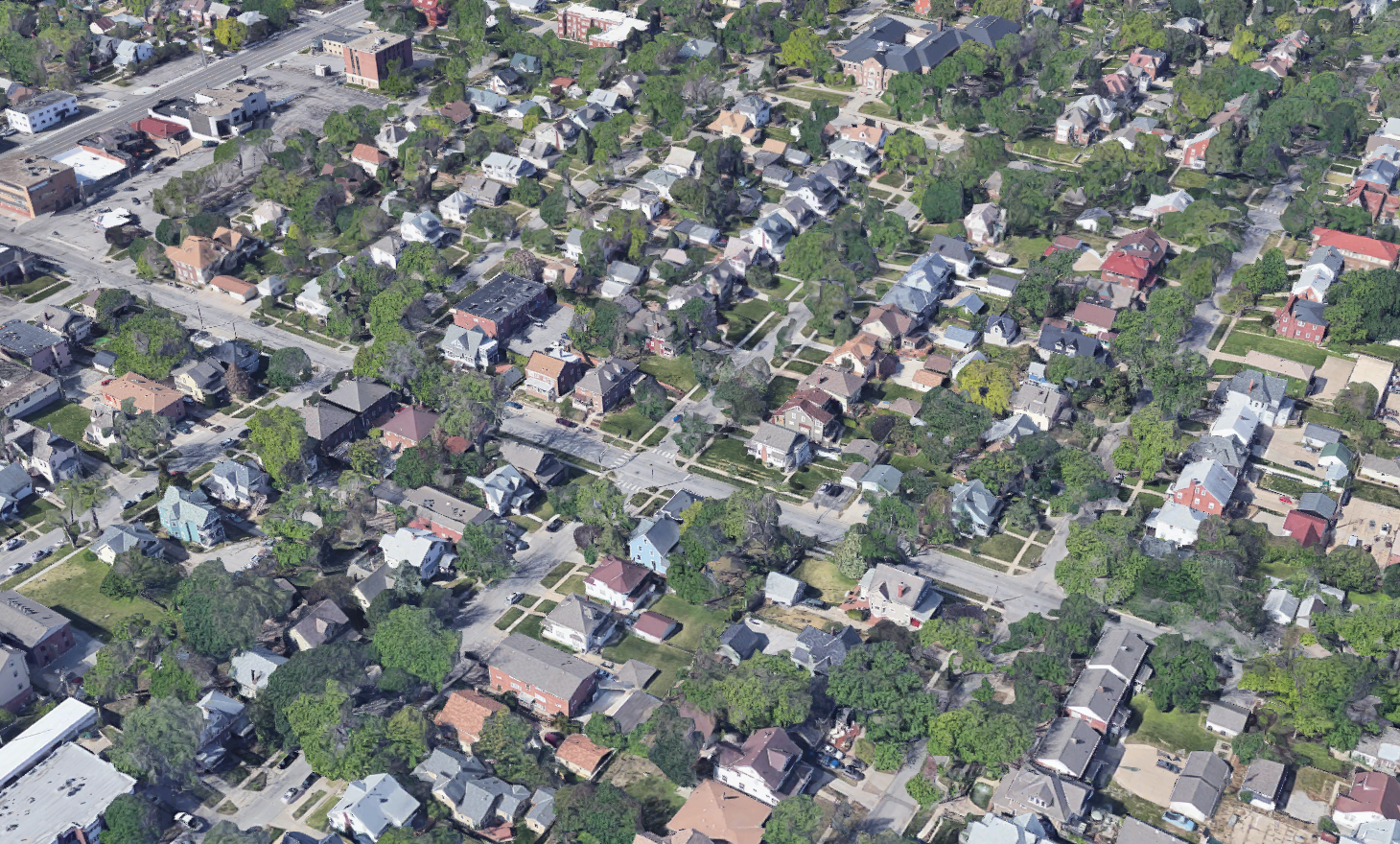 Housing Challenges
Housing cost burden is prevalent in the region, particularly impacting renters, black, indigenous, and people of color, refugee and immigrant neighbors, and it is all escalating amid COVID-19

Some areas—including those that are currently more “affordable”—are experiencing the most rapid rent and/or home value increases, leaving current residents at risk of displacement

Demand for quality affordable and workforce housing is growing far more quickly than the current system produces it

There is a need for dedicated affordable housing in areas that support access to amenities (jobs, transit, education, services) 

Thousands of units will lose affordability restrictions without preservation action
[Speaker Notes: Meridith]
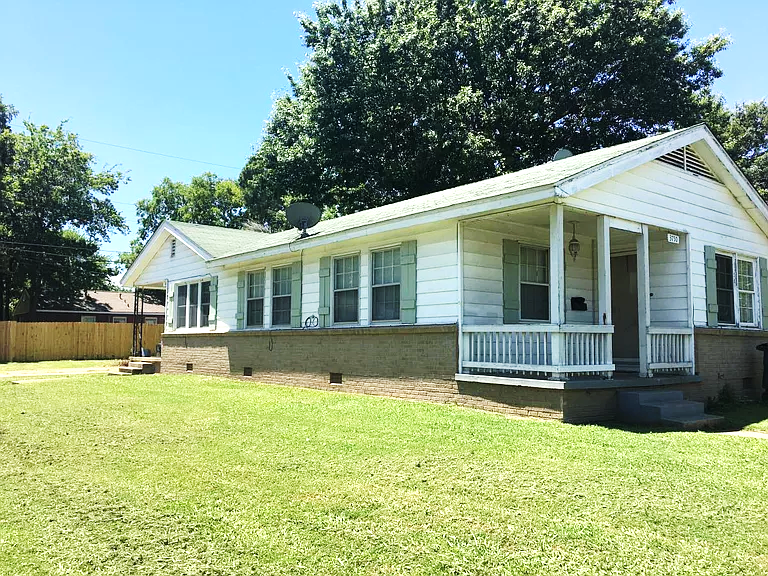 Understanding affordability is a critical starting point for the conversation.
$987 
per month


to rent a 2-bedroom unit
of safe and decent quality, including utilities
$19/hr 
housing wage


bare minimum to afford a 2-bedroom unit of safe and decent quality plus utilities
Based on FY21 HUD Fair Market Rent for Omaha-Council Bluffs, NE-IA HUD Metro
Calculated based on a $930 FMR (gross rent), assuming 30% of income toward rent and utilities, full-time employment
[Speaker Notes: Meridith]
AFFORDABLE HOUSING SUPPLY
IN COMPARISON TO NEED
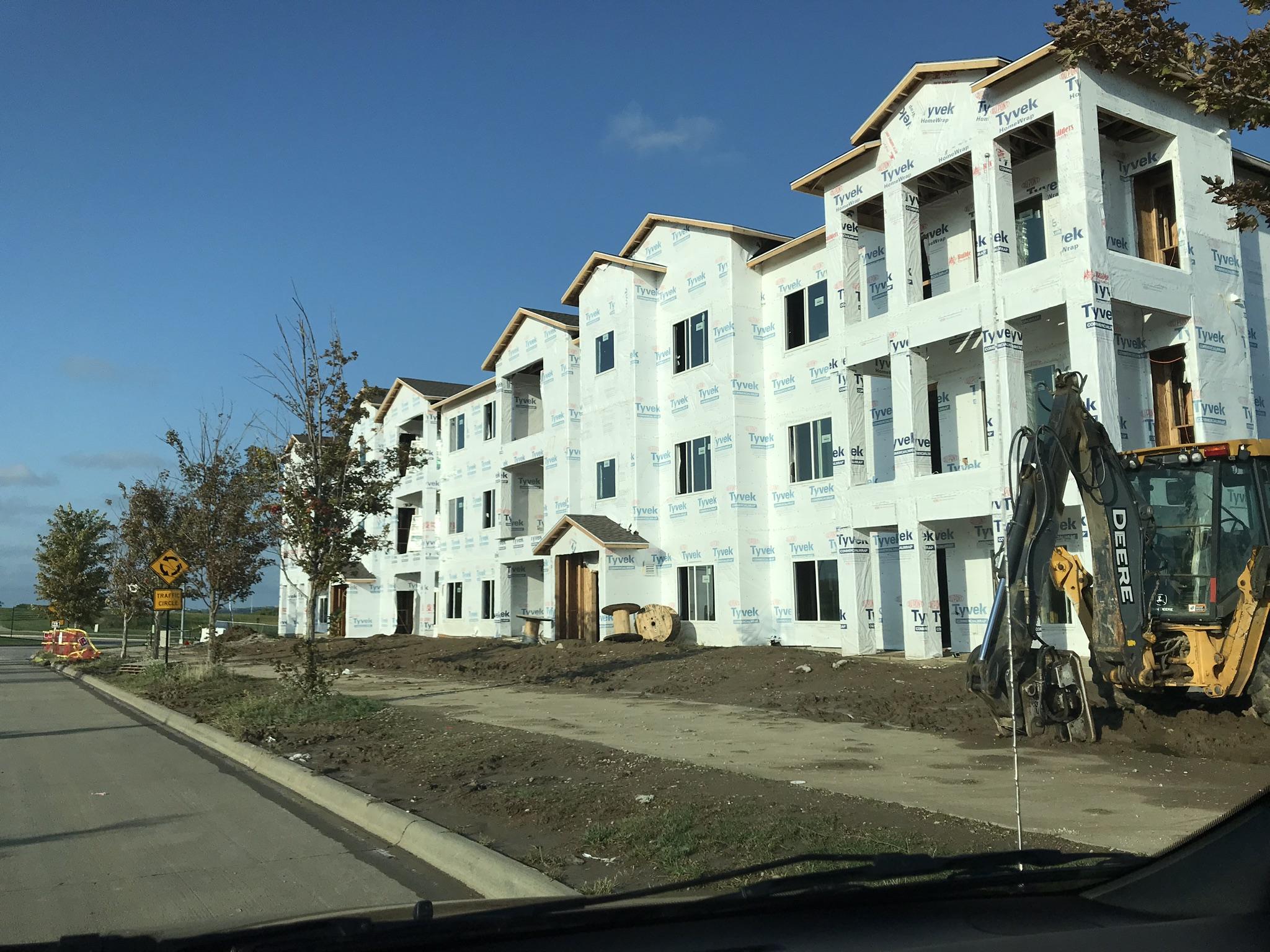 129,600
HHs qualify
gap of 
104k
units
subsidized affordable housing
1.6%
annual growth
98,500
HHs qualify
gap of 
78,800 units
 subsidized affordable housing
300 units 
per year
+6,000
new units
19,730
subsidized
households
2020
2040
Source: production based on past 10 years of LIHTC allocations; demand based on estimate of households with incomes below 60% AMI; growth based on Heartland 2050
[Speaker Notes: Meridith]
WHAT TYPES OF HOUSING ARE NEEDED?
SUMMARY OF 20-YEAR DEMAND FOR OMAHA & COUNCIL BLUFFS AREA
AFFORDABLE
WORKFORCE
MODERATE
UPSCALE
LOW-INCOME
SUBSIDIZED
50 - 80% AMI
80 – 120% AMI
120 - 150% AMI
150 - 200% AMI
30 – 50% AMI
< 30% AMI
$37k – 58k/yr
$58k - $88k/yr
$88k - $110k/yr
$110k - $146k/yr
$22k - $37k/yr
< $22k/YR
new construction requires subsidy
rental demand (current / future)
for-sale demand (current / future)
Source: ESRI, NOVOCO, definitions established assuming 2.55-person household, the average household size for the study area
[Speaker Notes: Meridith]
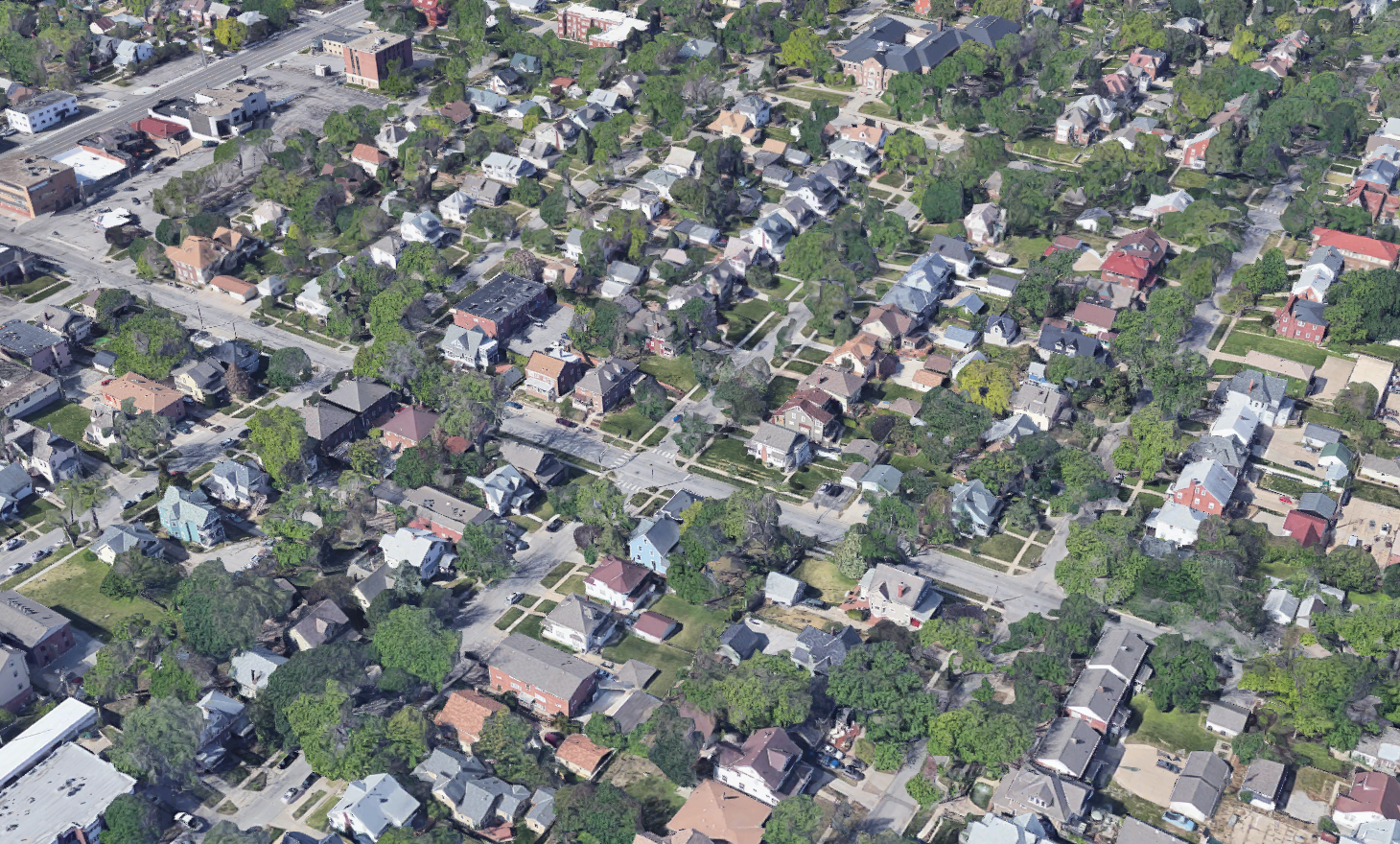 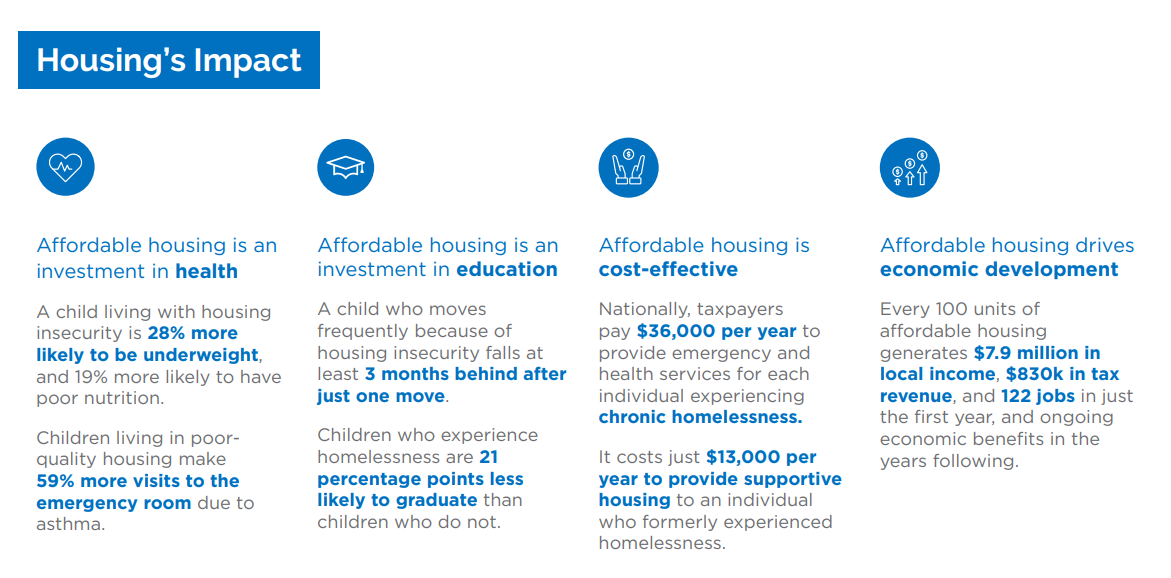 [Speaker Notes: Meridith]
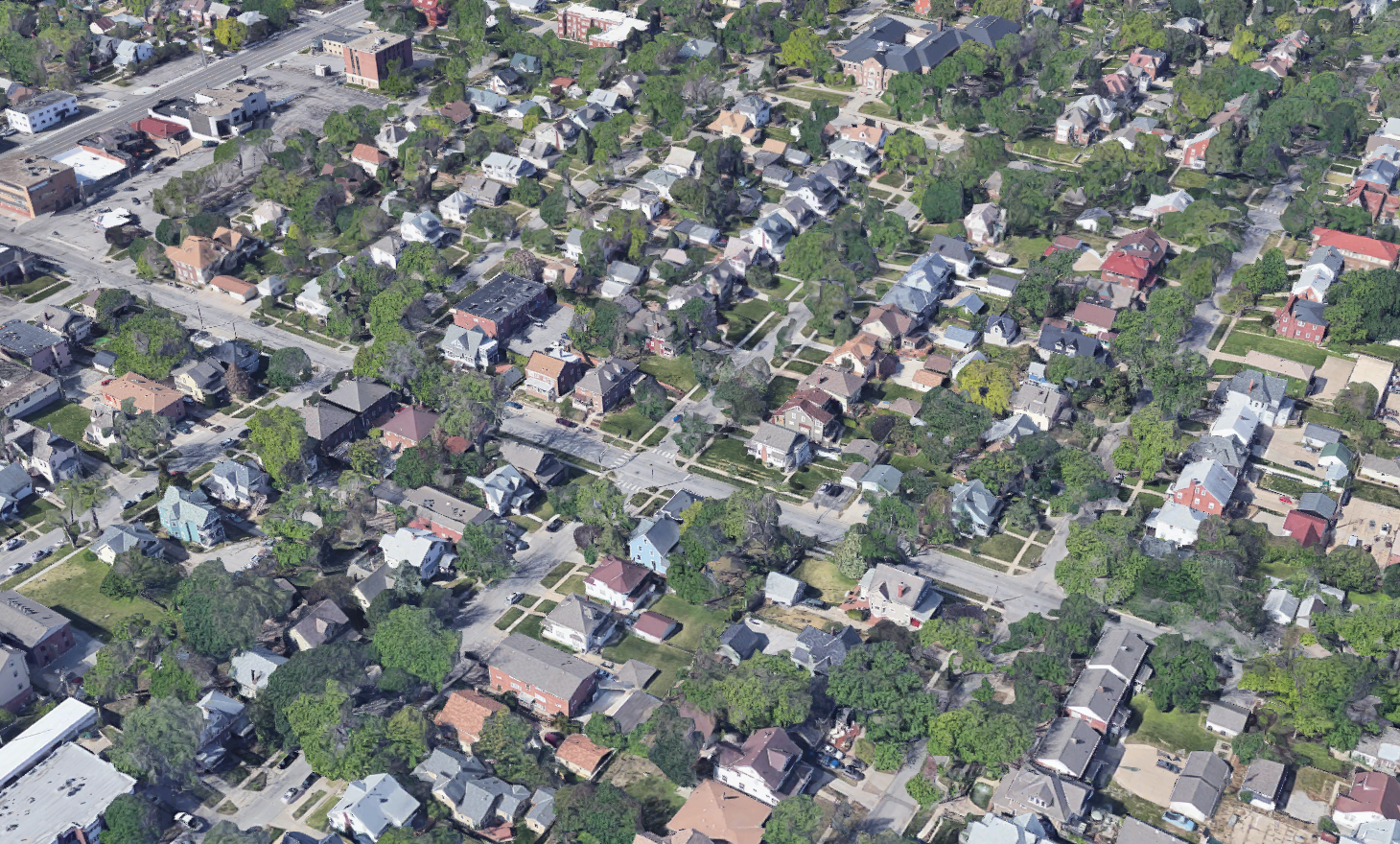 1
Accelerate the production of quality, dedicated affordable housing
2
Preserve and improve the quality of existing affordable housing
3
Prevent and address housing instability and homelessness
4
Foster innovations that reduce the cost of providing quality affordable housing
5
Provide relief and assistance to residents in neighborhoods experiencing gentrification
[Speaker Notes: Meridith]
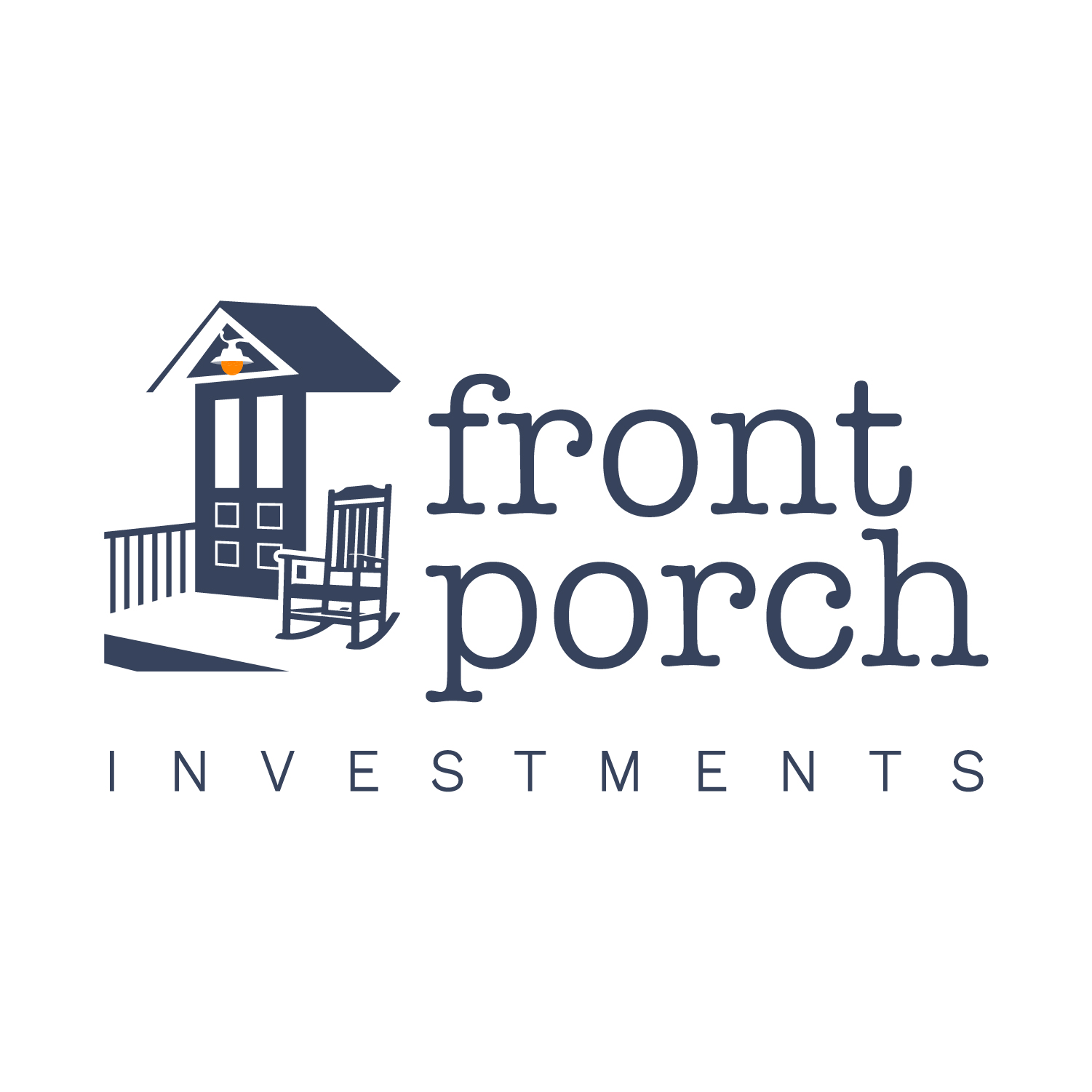 Front Porch Investments was created as a response to the demand for strategic investment and coordinated leadership in the areas of affordable housing and homelessness prevention, including the implementation of the strategic framework and solutions identified in the Assessment of Housing Affordability, Needs, & Priorities report.
[Speaker Notes: Meridith]
[Speaker Notes: Meridith]
[Speaker Notes: Meridith]
Process & Awards
2 week application cycle
37 applicants
49.6M in requests
Awarded over 7M 
5.8M in loans ranging from 
18 months to 18 years
1.5M in grants

Outcomes & Impact
Over 700 units of mixed income & affordable housing
3 pilot & new programs launched
Supporting emerging developers
Leveraging public & private partnerships
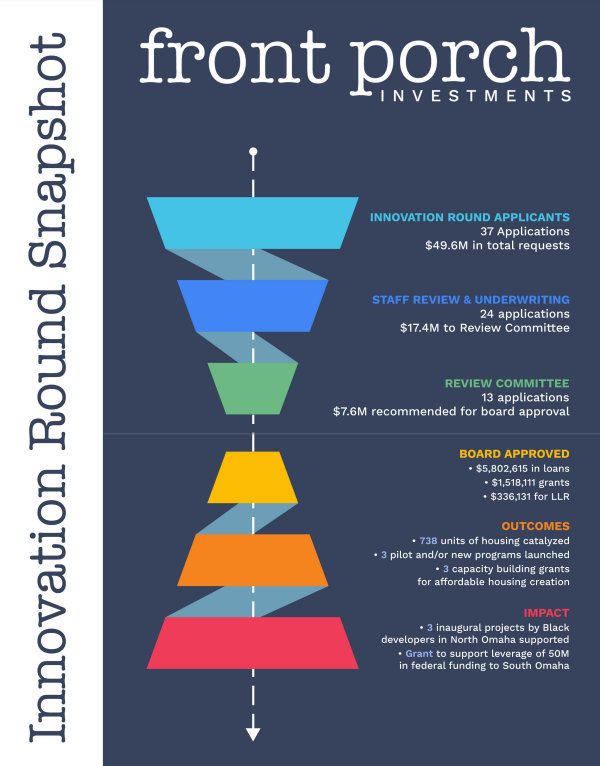 Innovation Round Successes
[Speaker Notes: Meridith]
The broad goals of the Development and Preservation Fund as identified in the assessment are to:
Fund Launch
City of Omaha ARPA partnership

Fall Funding Round

Future Opportunities
Provide gap financing for the development of new affordable housing, including mixed-income rental housing, the creation of affordable housing in areas near job centers and transit, and transformative “catalyst” projects in neighborhoods undergoing broader revitalization efforts.
Provide needed gap financing to preserve and improve the quality of at-risk dedicated affordable rental housing, as well as “naturally occurring” affordable housing properties in deteriorating condition or at risk of conversion to market-rate.
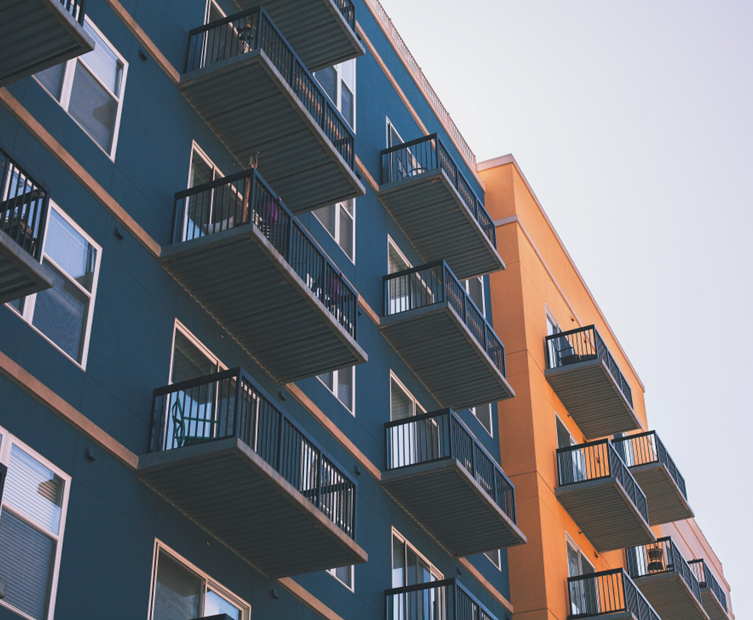 Development & Preservation Fund
[Speaker Notes: Meridith
With the launch of the Development and Preservation Fund on Monday, we are executing on two of the recommendations contained in the Assessment of Housing Affordability report. This fund is designed to support the development of new affordable housing, the preservation of existing affordable housing, and the programs that help connect low to moderate income renters and homebuyers to these opportunities.]
Front Porch Priorities
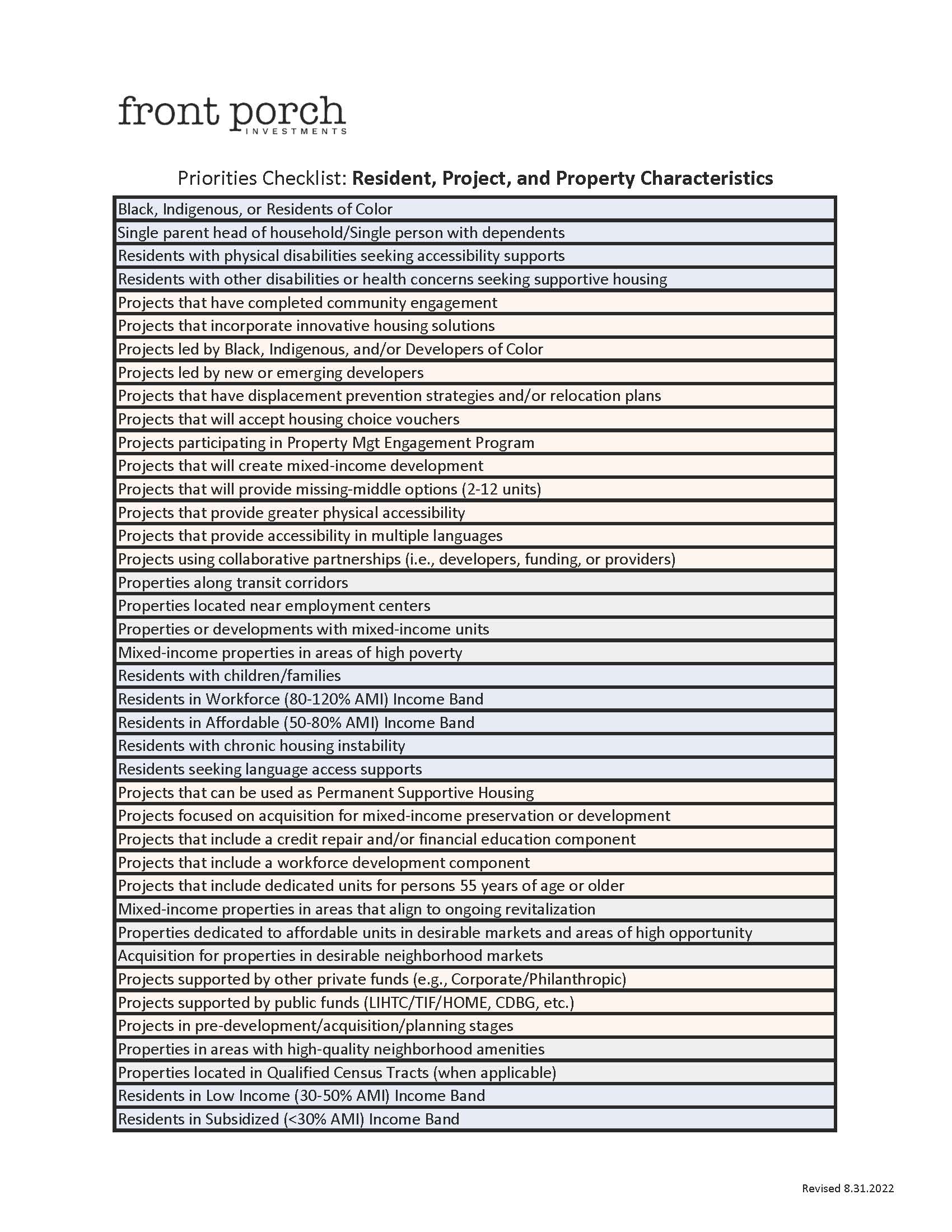 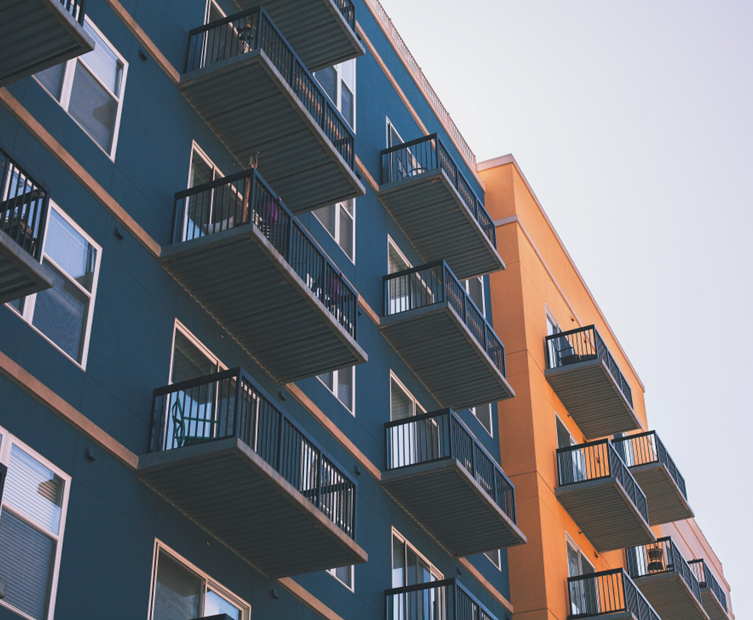 [Speaker Notes: Meridith
With the launch of the Development and Preservation Fund on Monday, we are executing on two of the recommendations contained in the Assessment of Housing Affordability report. This fund is designed to support the development of new affordable housing, the preservation of existing affordable housing, and the programs that help connect low to moderate income renters and homebuyers to these opportunities.]
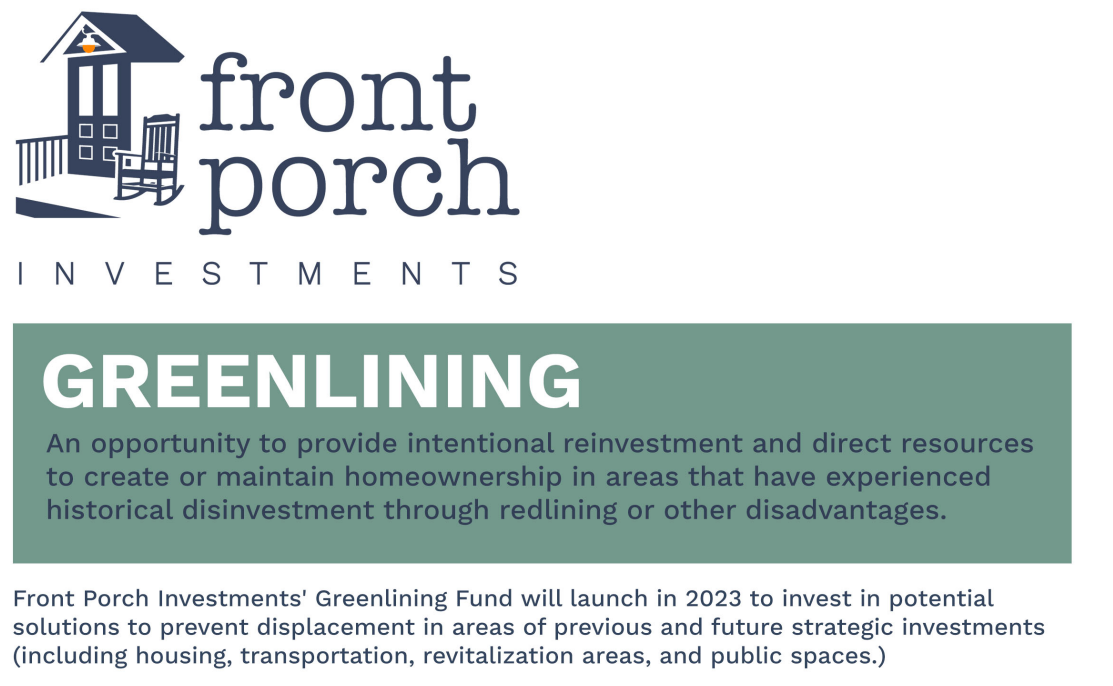 Greenlining Fund
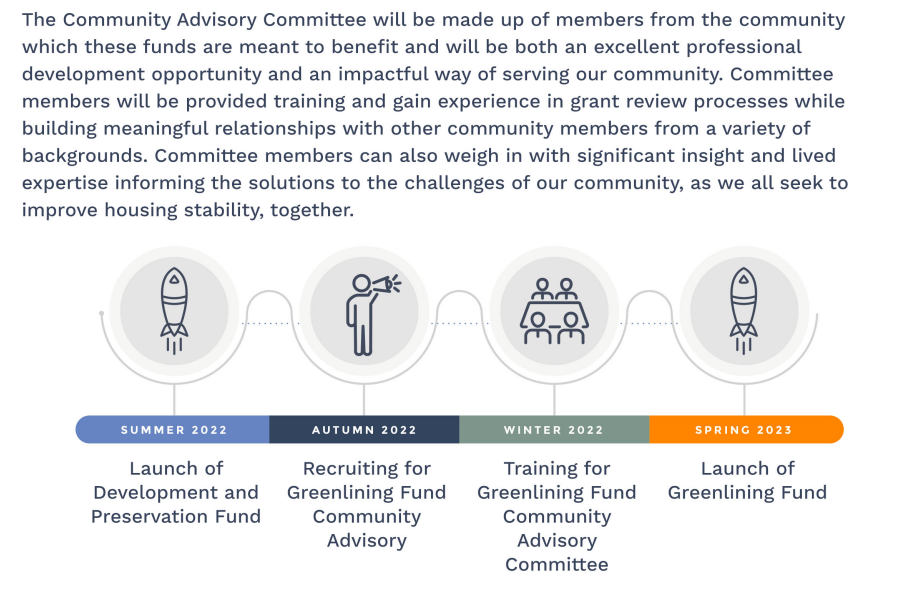 [Speaker Notes: Naomi
*intentional investment in formerly redlined census tracts
* CAC
* priorities for investment: down payment assistance, home equity loans, property tax relief fund]
Ecosystem Mapping
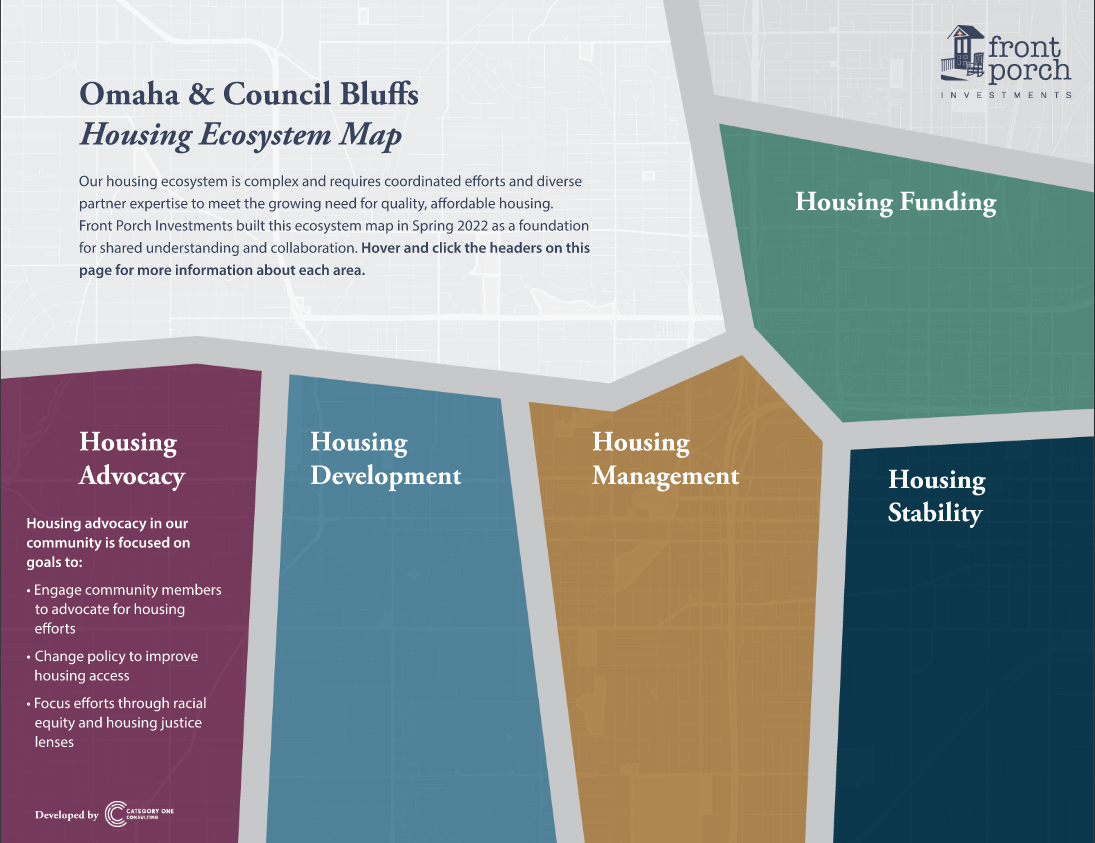 The Complexity of Affordable Housing, the Challenge, and How You Can Be a Part of the Solution
[Speaker Notes: Naomi
* importance of inviting **everyone** to the table
* to do that, we need to lay out the visual of how it is all connected]
Solutions: 

* Omaha Medical Respite
A short-term, post-acute care for persons experiencing homelessness who are too ill or frail to recover from a physical illness or injury on the streets or in shelter but are not ill enough to be in a hospital.

* University of Illinois Hospital
Better Health Through Housing, a partnership with the Center for Housing and Health, aims to reduce healthcare costs and provide stability for the chronically homeless by moving individuals directly from hospital emergency rooms into stable, supportive housing, with intensive case management. The UI Health Hospital & Clinics committed funding to help launch the initiative, and it is the only Chicago-area hospital working on this type of healthcare-and-housing enterprise.
What can you do?​
[Speaker Notes: Naomi
*messaging is important
*if our journalists, media, neighbors aren't on the same page as the needed change, we are missing a key component to sustainable impact
*talk about community fundraising effort]
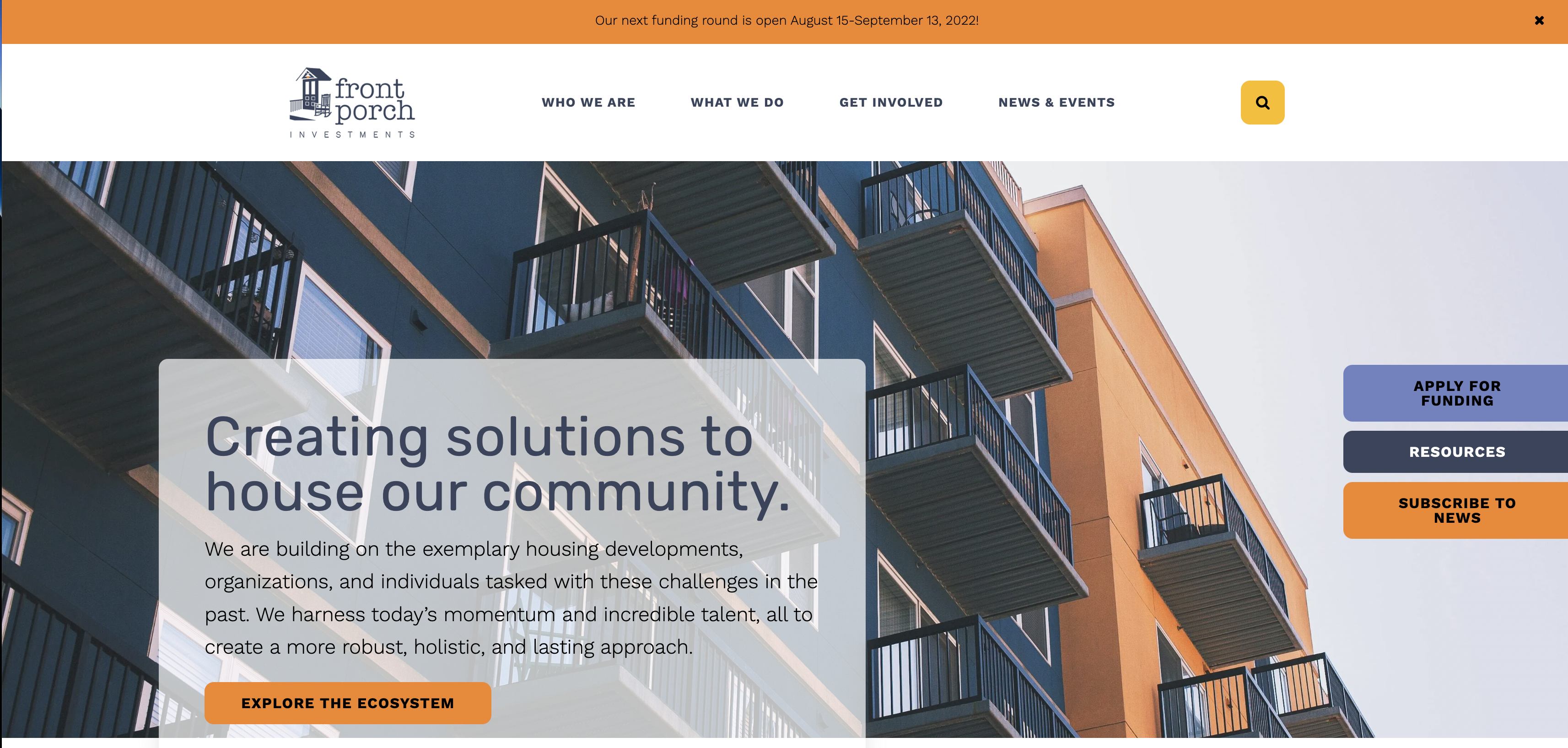 Website
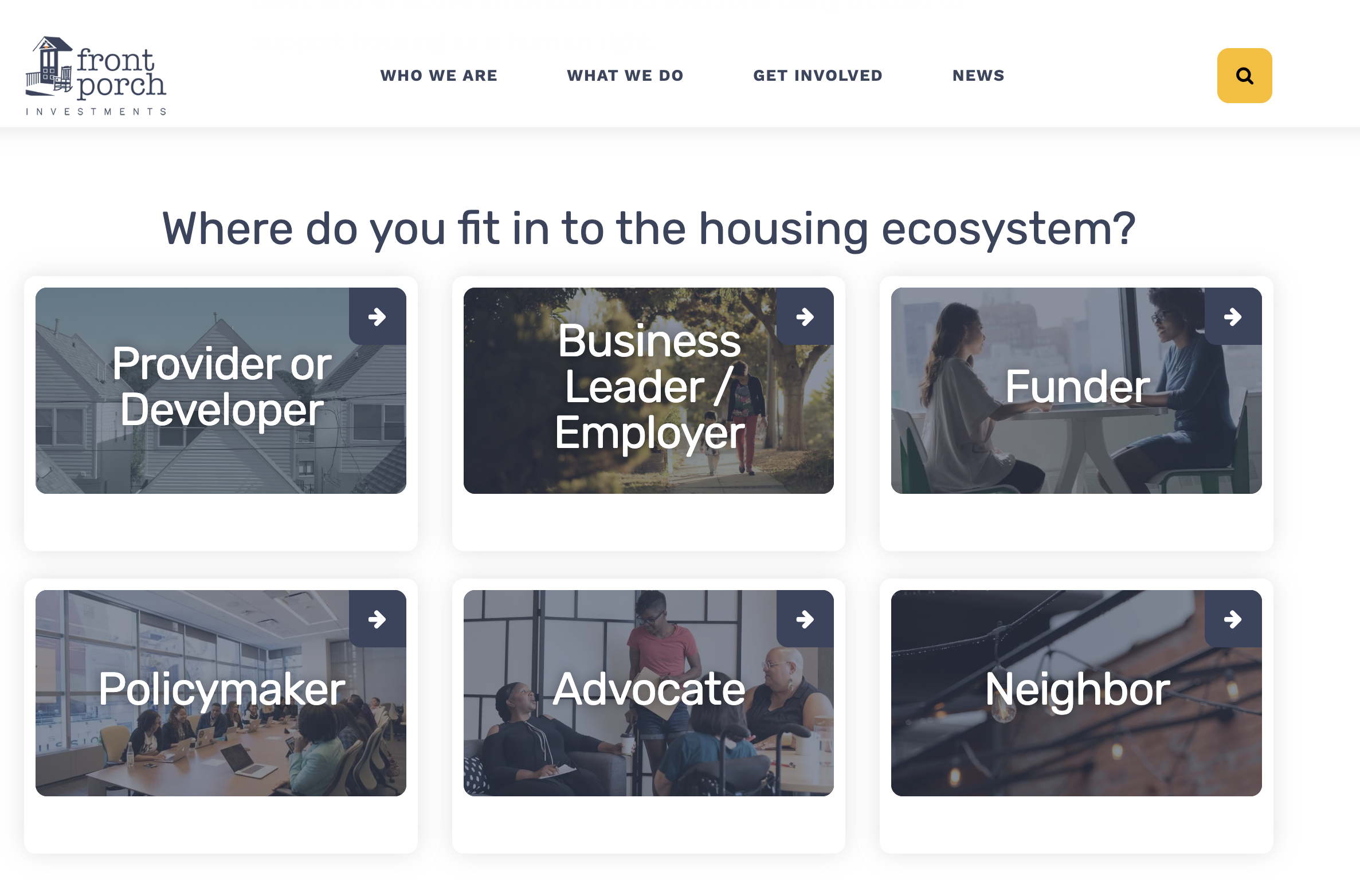 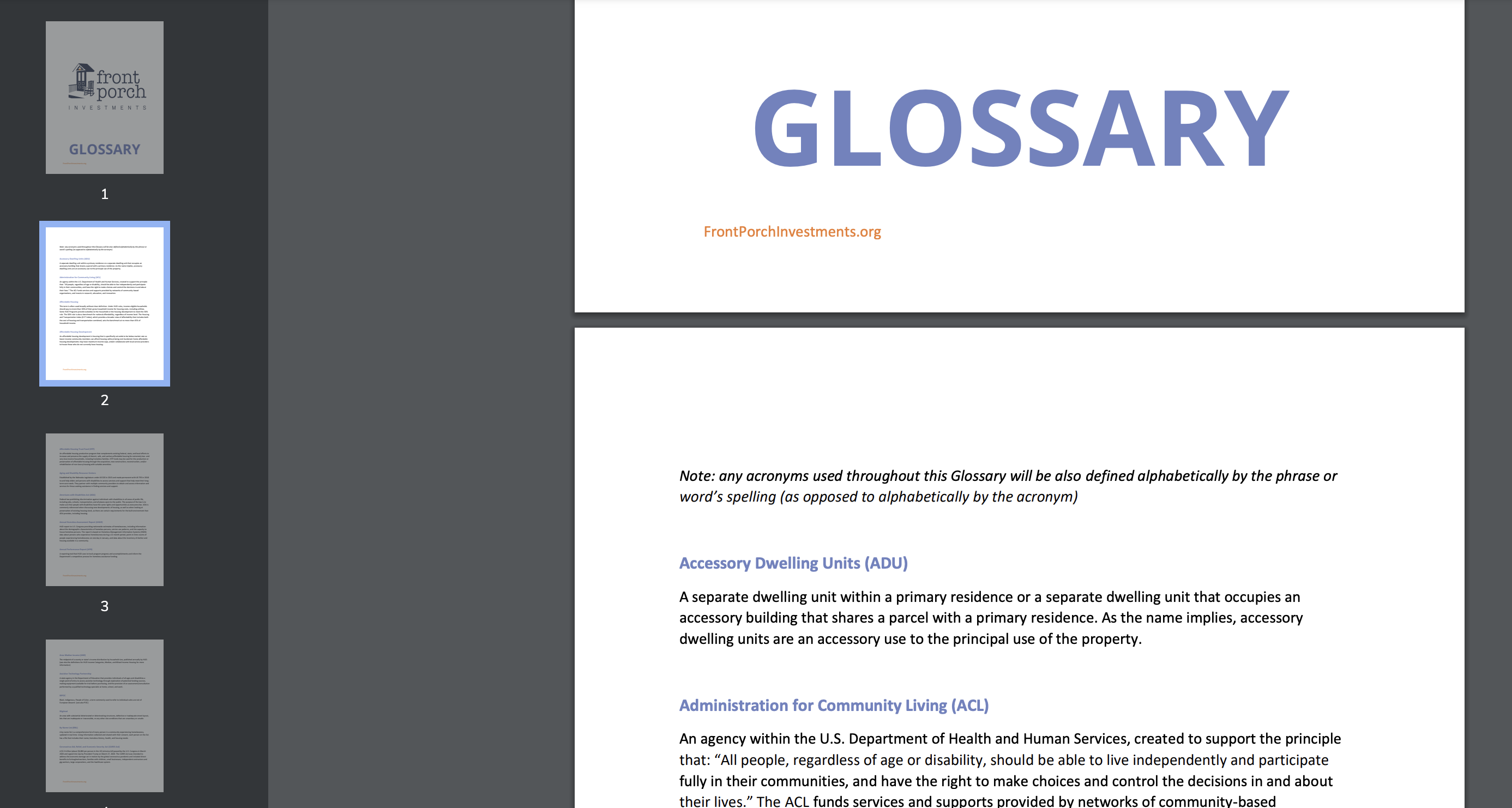 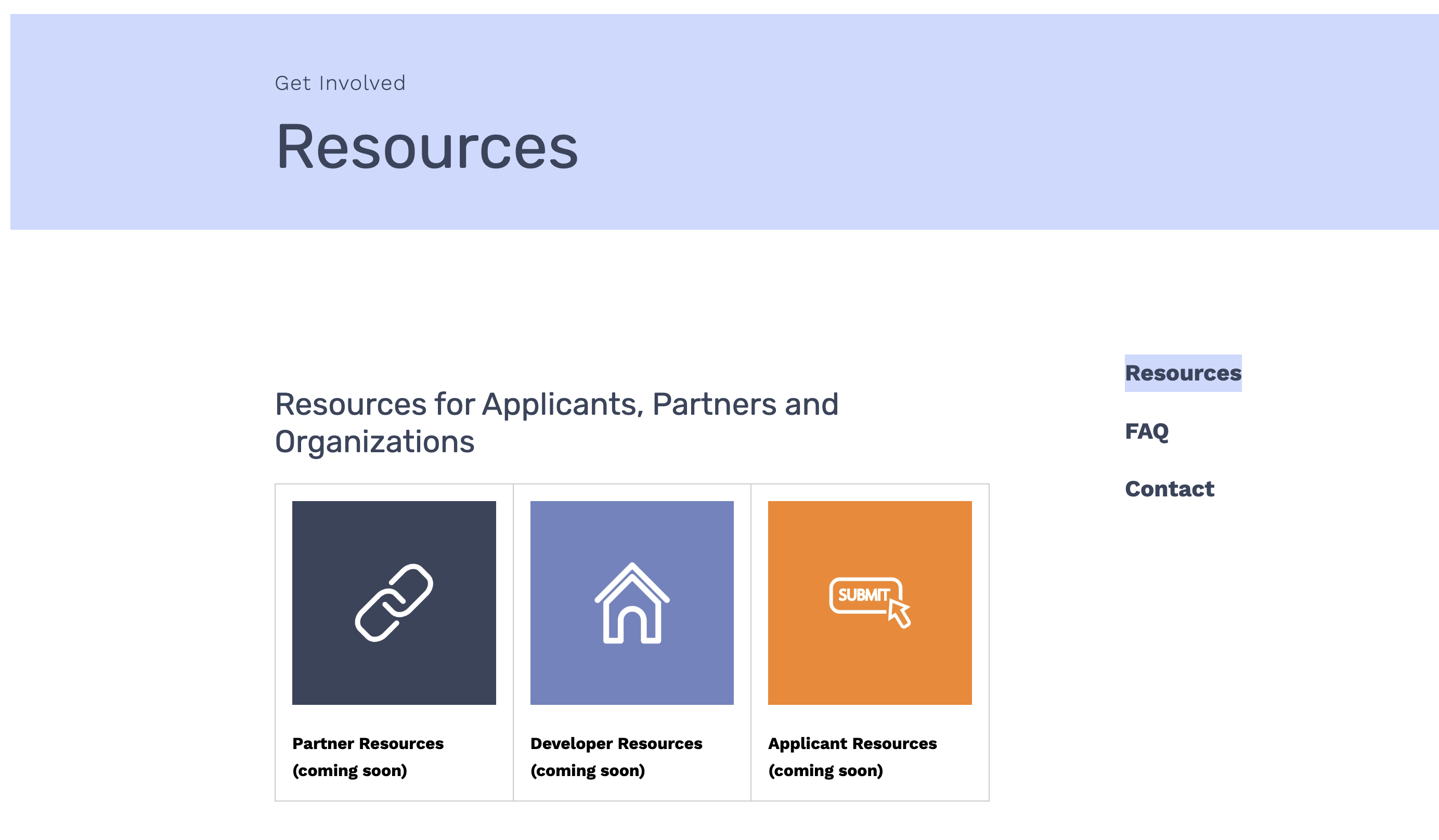 [Speaker Notes: Naomi
* Not only did we need to lay out a visual in order to market and promote the ecosystem of affordable housing, we also needed to bring users along for the journey
* showcase the learning paths
* showcase the Glossary and "Affordable Housing – a definition" article
* we knew we needed to change the WORDS folks are using when they talk about affordable housing and homelessness prevention work]
ACCESS GUIDES
A work in progress example at the non congregate site
USER GUIDE
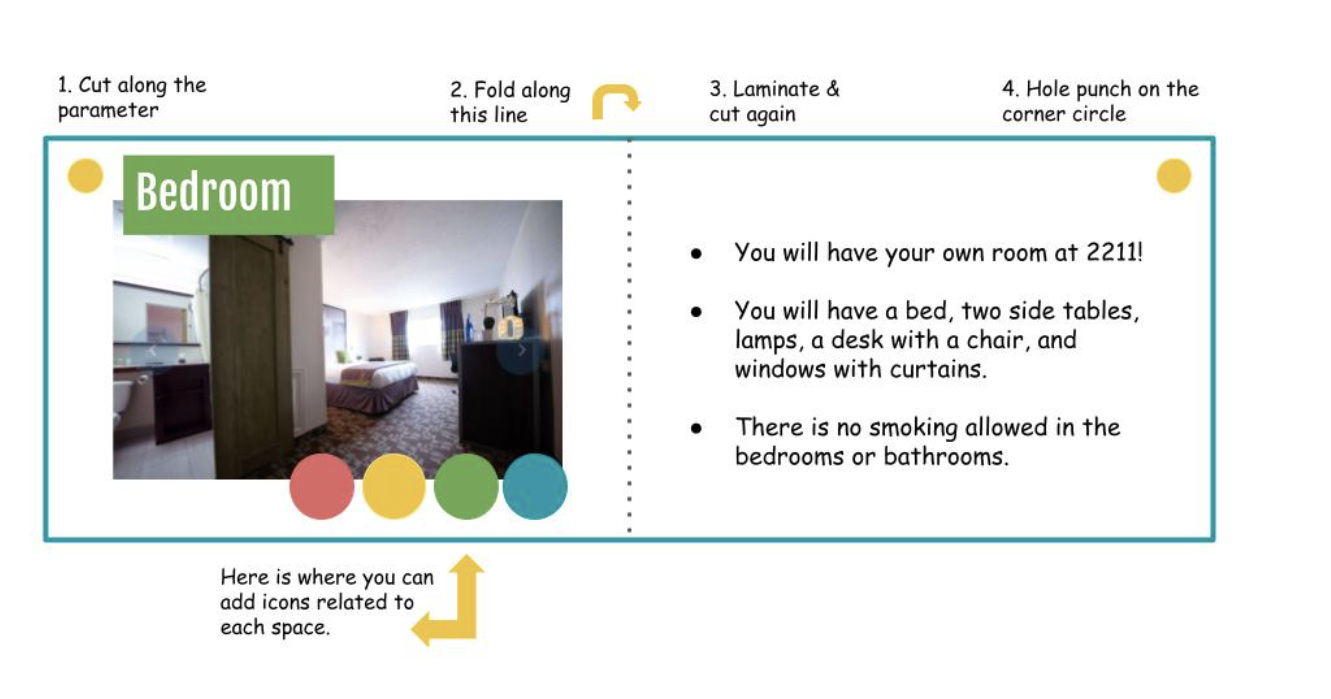 ACCOMMODATIONS
OBJECTIVE DESCRIPTIONS
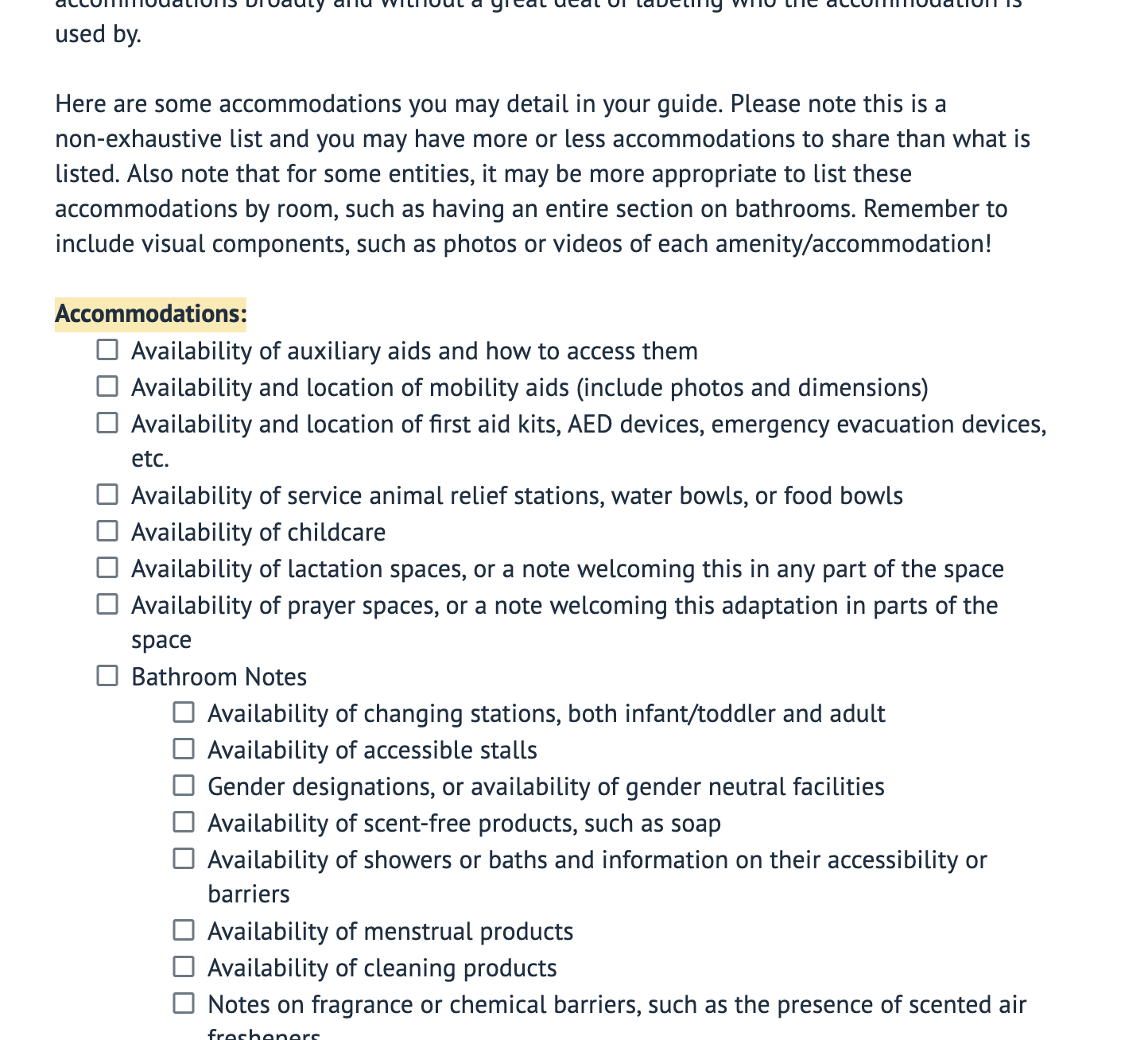 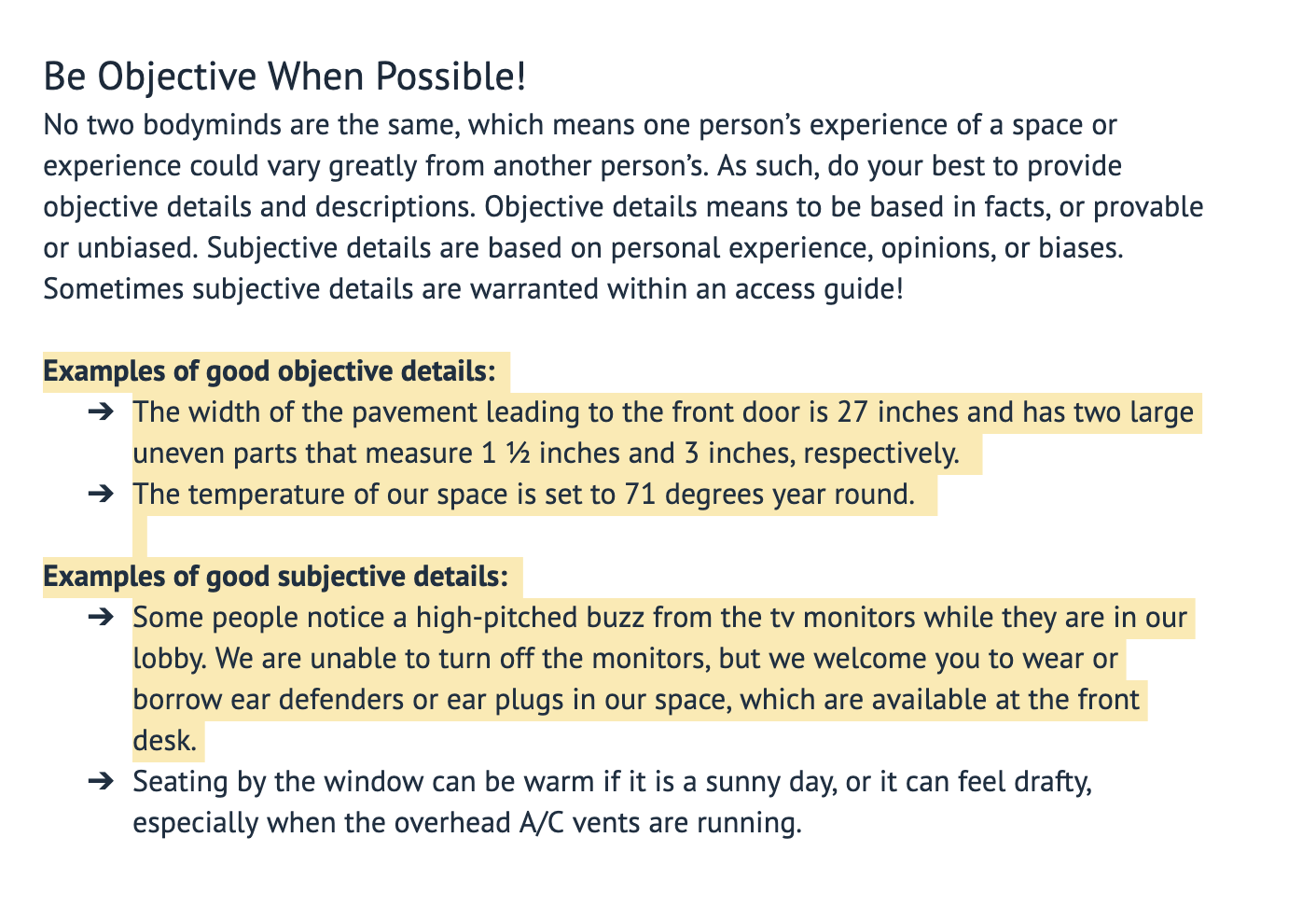 [Speaker Notes: Naomi
*showcase screenshots of the NCS Access Guide
*marketing of services should be for ALL people]
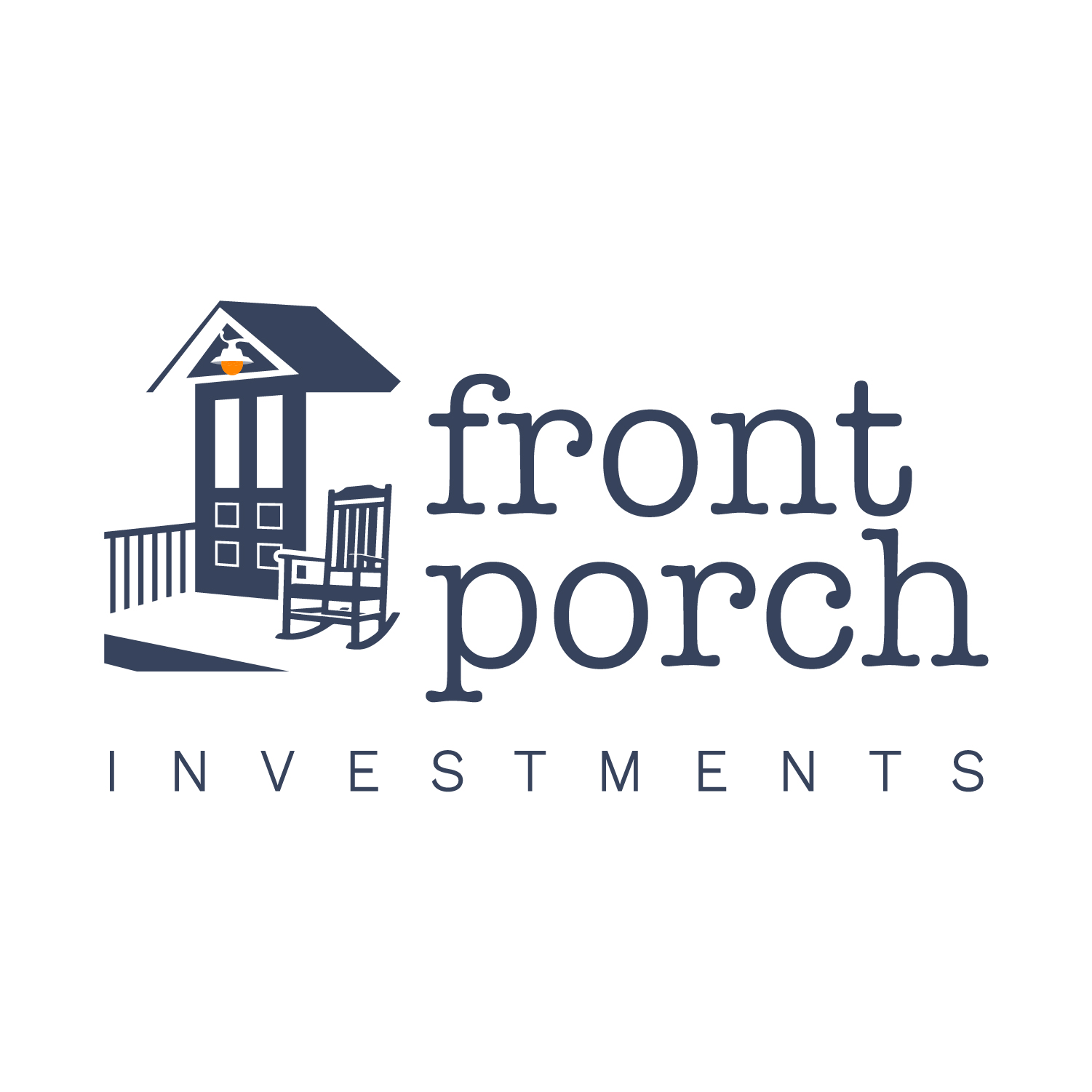 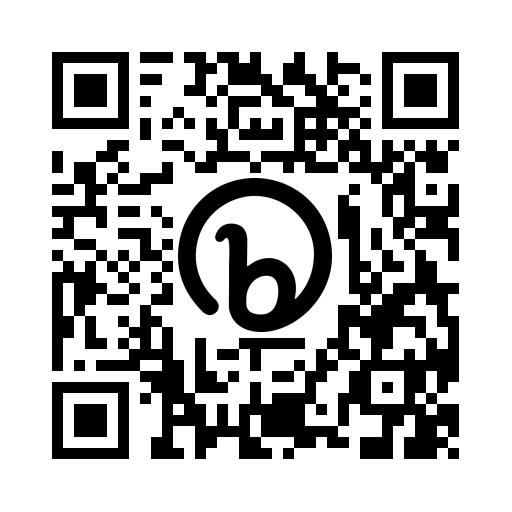 [Speaker Notes: NAOMI turn it back over to Meridith]